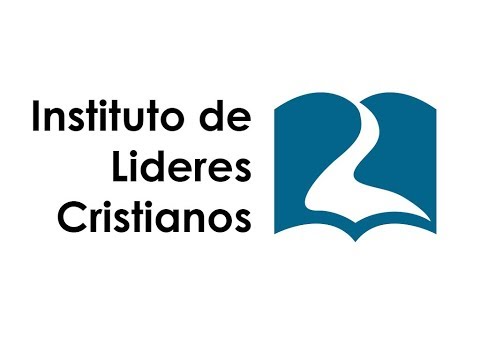 MINISTERIO JUVENIL
David Leví Orta Álvarez
Avanzar
Suma de Proyectos
Cada vez hay menos celo denominacional

Buscar entrar en contacto con otras Iglesias para sumar
Guarda tu Corazón
Guarda tu corazón
Es indispensable guardar el corazón
Cuidar la conexión con Dios
Más que cualquier idea, programa, libro o seminario
Guarda tu corazón
Es indispensable guardar el corazón
Cuidar la conexión con Dios
Más que cualquier idea, programa, libro o seminario
Jn 15
5 Yo soy la vid, vosotros los pámpanos;                                             el que permanece en mí, y yo en él,                                            éste lleva mucho fruto; porque separados                                    de mí nada podéis hacer.
Es imposible dar lo que no tenemos

Nosotros debemos movernos en la misma dirección que queremos que ellos vayan
Cuando los jóvenes me miran ¿Aprenden a amar a Dios con todo su corazon, alma, mente y cuerpo?

¿Me ven confiando en Dios para guía y sabiduría?

¿Contan que voy a Dios en ansiedad, problemas, enfermedad?

¿Notan mi compromiso con Dios en tiempo de lectura y studio de la Biblia?

¿Saben que la oración es parte importante de mi vida?
¿Estan aprendiendo lo que significa carga la cruz?

¿Ven que Dios es central en mis pensamientos y acciones constantemente?

¿Aprenden a ser compasivos?

¿Qué tipo de madurez estoy moldeando?
El Ministerio Juvenil es un desafío grande, muchos se rinden demasiado rápido

Es un proceso. Hace falta paciencia y templanza
Van a hacer dificultades y conflictos. Pero la misión merece el sacrificio
Jóvenes
Jóvenes
Declaración de Misión
Jóvenes
Declaración de Misión
Trabajo en equipo
Jóvenes
Declaración de Misión
Trabajo en equipo
Relaciones
Jóvenes
Declaración de Misión
Trabajo en equipo
Relaciones

No te compares con otros
Jóvenes
Declaración de Misión
Trabajo en equipo
Relaciones

No te compares con otros
No olvides el contexto
Bibliografía
Leys, L. (2009) El Ministerio Juvenil Efectivo. Miami, Florida: Editorial Vida